COVID – speciálRozhlasové zpravodajství v době pandemie
Provoz redakce – týmy bez kontaktu, home office
Reakce programu – „zrušenky místo pozvánek, vysílání pro děti
Živé vysílání bez hostů ve studiu – telefon
Zpětná vazba, komunikace s posluchači
Služba komunitě – přenosy bohoslužeb
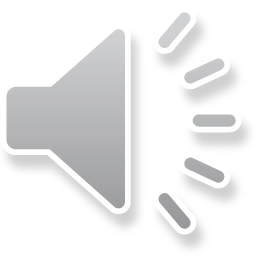 COVID – speciálRozhlasové zpravodajství v době pandemie
Zpravodajský záměr: informovat, nic nezamlčovat, ale ani nezastrašovat
„Vidět události z té lepší stránky“ - solidarita, sounáležitost, dobré příběhy
Neztrácet ze zřetele další dění
Aktivně vyhledávat nová témata
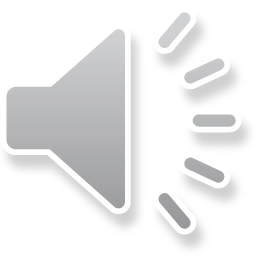 COVID – speciálRozhlasové zpravodajství v době pandemie
16. 3. Říká se, že v obtížných dobách je dobrých zpráv jako šafránu - toto úsloví vychází z vzácnosti zmíněné květiny. Ochránci přírody z Valašska informovali, že na loukách a v zahradách v Lačnově na Vsetínsku právě rozkvetl šafrán bělokvětý. Chráněná rostlina bývá poslem jara a letos vykvetla díky teplému počasí dříve, loni se tak stalo na konci března. Obec Lačnov upozornila, že kvůli mimořádným opatřením vlády proti šíření koronaviru vydala zákaz vstupu na louky, kde se šafrány obvykle objevují. Na Valašsko se tato rostlina pravděpodobně dostala z alpské oblasti během napoleonských válek s krmivem pro koně či na formanských vozech. V regionu se vyskytuje také šafrán karpatský, který kvete o něco později.

27.3. Titul Zlatý Ámos pro nejoblíbenějšího učitele v Česku získal Tomáš Míka z Gymnázia Pierra de Coubertina v Táboře. Oznámil to pořadatel soutěže Ladislav Hrzal. Míka učí češtinu a základy společenských věd. Uvedl, že titul patří celé třídě, která ho nominovala. V hlasování na internetu zvítězil učitel dějepisu a zeměpisu Vladimír Švarc ze základní školy v Rajnochovicích na Kroměřížsku. Soutěž Zlatý Ámos se konala po 27. a k vyhlášení výsledků došlo před zítřejším Dnem učitelů, který připadá na výroční den narození Jana Ámose Komenského. Vítězové ocenění převezmou po skončení epidemických opatření ve svých školách, obvyklý ceremoniál se neuskuteční.
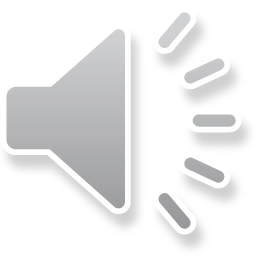 COVID – speciálRozhlasové zpravodajství v době pandemie
13.3. Ve věku 97 let zemřela atletka Dana Zátopková, olympijská vítězka z roku 1952 a bývalá držitelka světového rekordu v hodu oštěpem. Český olympijský výbor informoval, že vdova po slavném běžci Emilu Zátopkovi skonala dnes ráno v Ústřední vojenské nemocnici ve Střešovicích. (plus zvuk – životopis)

20.3. Konec politické kariéry a vstup do jezuitského řádu ohlásil viceguvernér amerického státu Washington Cyrus Habib . 38letý člen demokratické strany to zdůvodnil tím, že cítí povolání, aby se věnoval podpoře a doprovázení lidí na okraji společnosti. Habib je potomkem íránských přistěhovalců a křest přijal během studií v britském Oxfordu, kde byl v kontaktu s Timothym Radcliffem a dalšími dominikány. Od svých osmi let je nevidomý a opakovaně se léčil s rakovinou. Své handicapy chce nasadit ve službě jiným trpícím ve světě, prohlásil novicmistr západní jezuitské provincie USA pater Christopher Nguyen.

31.3. Tři české objekty nově získaly značku Evropské dědictví. Tou se od roku 2013 označují místa, která sehrála určující úlohu v dějinách kontinentu a jeho integraci. Česko dosud zastupoval přemyslovský hrad v Olomouci, teď k němu přibyl i západočeský zámek Kynžvart jako dějiště diplomatických schůzek v éře rakouského kancléře Klemense Metternicha, a dále soubor meziválečných experimentálních sídlišť moderní architektury, mezi nimiž je pražská kolonie Baba a brněnský Nový dům. O rozšíření seznamu informovala Evropská komise.
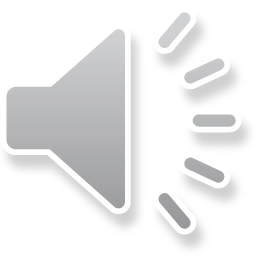 COVID – speciálRozhlasové zpravodajství v době pandemie
COVID neCOVID, stejná kritéria, stejné postupy
Aktuálnost a obecná zajímavost, dopad na posluchače, závažnost, veřejný zájem
Ověření informace, vyhodnocení závažnosti, posouzení zdroje
Zachování rozhlasové mluvy, zpravodajské postupy
Pozor na přemíru dobré vůle
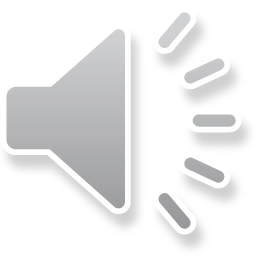 COVID – speciálRozhlasové zpravodajství v době pandemie
TZ: Angažovaní otcové v Budějovicích dosáhli přístupu k porodu
V Českých Budějovicích, dne 6. dubna 2020
Prolomit současný zákaz přítomnosti otců u porodu se podařilo občanské platformě Angažovaní otcové, která dosáhla kompromisní dohody s vedením českobudějovické nemocnice. „Plně podporujeme nařízení, která jsou proti šíření nákazy koronavirem. Souhlasíme i s tím, že je potřeba zvláště chránit zdravotnická zařízení, na druhou stranu je prokázáno, že přítomnost otce u porodu pomáhá matce a zvyšuje pravděpodobnost, že vše proběhne bez komplikací,“ uvádí koordinátor Angažovaných otců Jan Dovalil poté, co v nemocnici předal dezinfekční a ochranný materiál od dárců určený na provoz porodnického oddělení. 
„Vedení českobudějovické nemocnice dbá na všechna protiepidemická pravidla v souladu se zákonem a nařízeními vlády. V tomto případě jsme uznali argumentaci Angažovaných otců, že nedojde ke zvyšování rizika, pokud k porodu přijde partner rodičky, zvláště když žijí ve společné domácnosti a on ji k porodu přiveze. Otcové podepíší čestné prohlášení, že tomu tak je,“ sdělil MUDr. Ing. Michal Šnorek, Ph.D., předseda představenstva Nemocnice České Budějovice, a.s. 
Podle průzkumu, který Angažovaní otcové provedli u nastávajících matek v jihočeské metropoli, přítomnost otců u porodu vnímá jako prospěšnou 74 procent z nich, v případě prvorodiček dokonce 86 procent. „Máme v této době řadu starostí, ale nemělo by nám unikat, že řada rodin očekává radostnou událost – narození dítěte. Jsem rád, že u nás v Budějicích jsme našli způsob, jak porody ušetřit současné tísnivé atmosféry. Snad nás budou v dalších regionech následovat,“ uzavřel Jan Dovalil.
Iniciativu podpořili: 
Magistrát města České Budějovice
Jihočeský kraj
Budějovický Budvar, n.p.
Česká asociace gynekologů a porodníků
Osobní záštitu poskytl: Mons. Vlastimil Kročil, biskup českobudějovický
Kontakt: Angažovaní otcové, z.s.
Hroznová 14, České Budějovice, 370 01
koordinátor: Jan Dovalil, 602 xxx xxx
IČ: 367 234 876
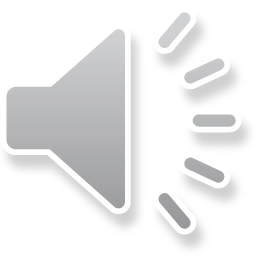 Úkol – jak na karanténu?
Kvůli dalšímu šíření koronaviru zakázala vláda od dnešní půlnoci volný pohyb lidí po celé republice. Zákaz by měl trvat do pondělí 24. března. Na včerejší tiskové konferenci to po jednání vlády ohlásil premiér Andrej Babiš. Zákaz se nevztahuje na cesty do práce, za rodinou a na cesty pro životní potřeby včetně zdravotnických zařízení. Kromě toho vláda odložila senátní volby. Ministr vnitra Jan Hamáček ale upozorňuje, že nikomu nezakazují procházky do parku. Je však zakázáno trávit čas s lidmi například na zahrádkách hospod.
 
ZVUK (Hamáček): Já prosím, aby si to lidé vykládali tak, jak to bylo myšleno. To znamená: je potřeba na minimum omezit mezilidský kontakt.
 
Vyhláška neomezuje provoz MHD, běžných taxi služeb či účasti na pohřbech. Česko je po Itálii, Španělsku a Rakousku čtvrtou evropskou zemí, která přistoupila k omezení pohybu obyvatel.
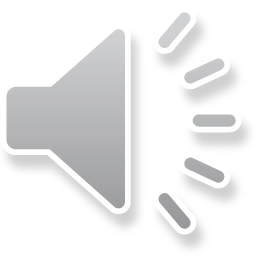 Úkol – jak na karanténu?
Obyvatelé České republiky se dnes probudili do celostátní karantény. Vláda v noci přijala zákaz volného pohybu osob, který by měl zabránit šíření nového typu koronaviru. Premiér Andrej Babiš na tiskové konferenci po jednání vlády uvedl, že se zákaz nevztahuje na cesty do zaměstnání, nezbytné cesty za rodinou a na zajištění základních životních potřeb.
Lidé mohou vyřizovat neodkladné úřední záležitosti, cestovat veřejnou hromadnou dopravou a zákaz se nevztahuje ani na cesty do zdravotnických zařízení, včetně těch veterinářských. Výjimku tvoří také zásobovací a rozvážkové služby.
Babiš vyzývá občany, kteří se budou pohybovat na veřejnosti, aby dodržovali dvoumetrový odstup od ostatních lidí. Zároveň apeluje na obchody, nákupní centra a pošty, aby v rámci svých možností vytvořili podmínky k dodržování tohoto opatření. 
Zákaz volného pohybu ale neznamená, že by lidé museli být neustále zavřeni ve svých domovech. ZVUK: „Nikdo nikomu nezakazuje jít na procházku. Pokud půjdete s někým, s kým žijete v rodině, v bytě a půjdete se projít do parku, tak vám to nikdo nezakáže,“ řekl o krátkém pobytu na vzduchu ministr vnitra Jan Hamáček.
Česko je vedle Itálie, Španělska a Rakouska další zemí, která zavedla omezení volného pohybu osob na svém území. Veškerá opatření platí do 6:00 24. dubna.
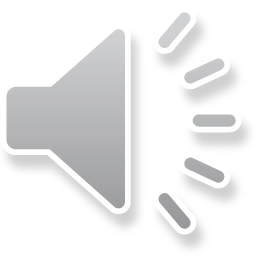 Úkol – jak na karanténu?
Od půlnoci platí na celém území republiky omezení volného pohybu osob. Na tiskové konferenci vlády to pozdě večer vyhlásil premiér Andrej Babiš. Zákaz obsahuje řadu výjimek. Lidé mohou chodit do práce, nakupovat, navštěvovat rodinu nebo zdravotnická zařízení. Můžou se také projít do přírody, na veřejnosti však mají dodržovat alespoň dvoumetrové odstupy. Ministr vnitra Jan Hamáček občany vyzval, aby ctili smysl zákazu a výjimky nezneužívali. Mezilidský kontakt je nutné omezit na minimum.
HAMÁČEK: Pokud půjdete s někým, s kým žijete v rodině v bytě, z domu a půjdete se projít do parku, tak vám to nikdo nezakáže (…) jde to, abyste do toho parku nešla na předzahrádku a tam s dvaceti lidma si dávala pivo.
Hamáček dodal, že jedině tak můžeme zajistit, aby Česko ve vývoji epidemie nenásledovalo Itálii. Česko je v Evropě čtvrtou zemí, která zavádí podobná opatření. Před ním to udělaly Itálie, Španělsko a Rakousko.
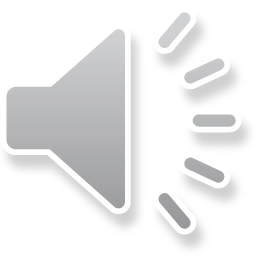 Úkol na příště
Dát do pořádku resty z minulých hodin (Hodějice, karanténa)
Prožít hezké Velikonoce!
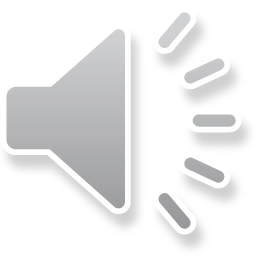